Ambassador Toolkit
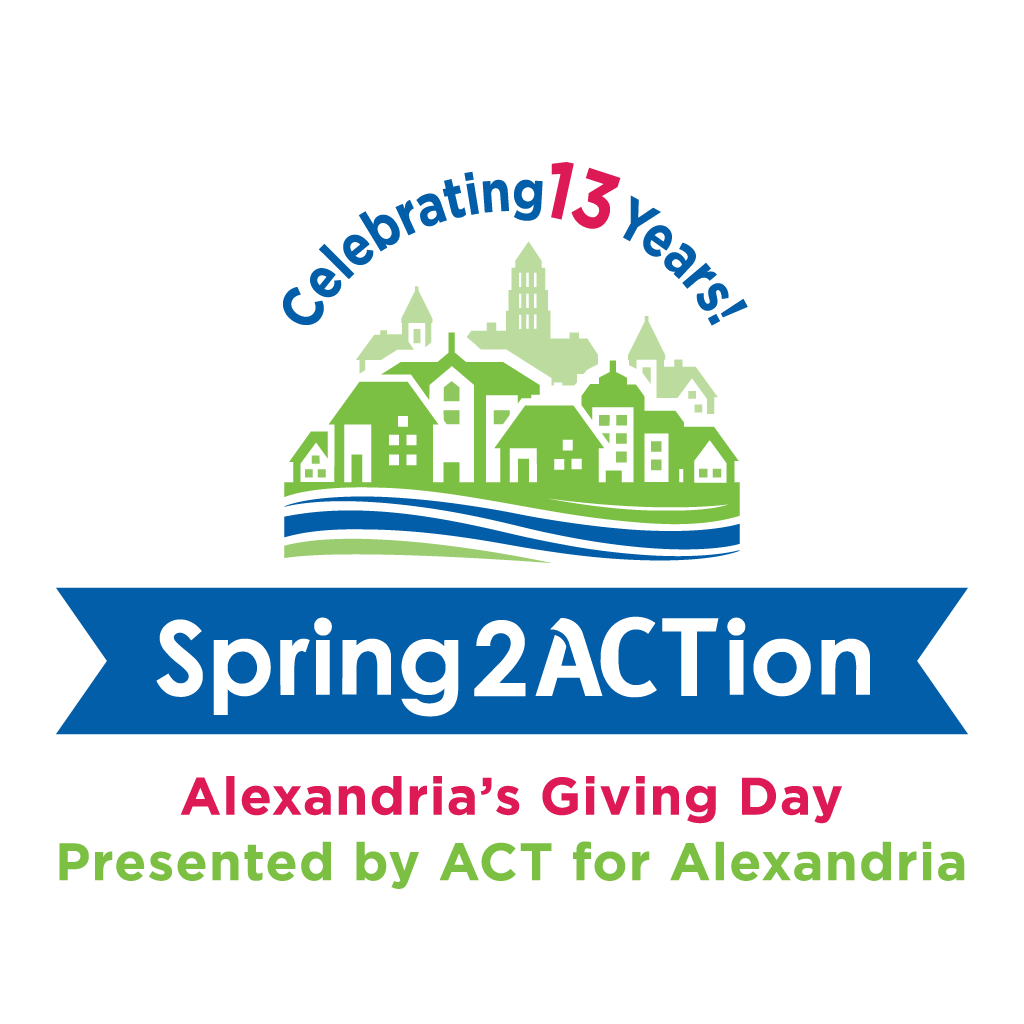 4/6/2023
About Spring2ACTion
Thank you for supporting Spring2ACTion, Alexandria’s 24-hour Giving Day!
Spring2ACTion provides a simple way for our friends and neighbors to give to the charitable causes we care about most and make a positive on our local community.
ACT for Alexandria has hosted Spring2ACTion for the last 13 years and raised $19 million for local nonprofits. In 2022, 7,700 donors gave $2.65 million to 172 nonprofits serving Alexandria.
April 26 is this year’s Giving Day, and 185 local nonprofits are participating. Giving starts at just $5 and can take 5 minutes or less. We need your help to reach our goals of raising $2.5 million and encouraging at least 10,000 Alexandrians to give. 
This toolkit includes key timing details, sample social media posts, and email content that you can customize and share with your network.
www.spring2action.org
Key Dates
April 12 – April 25: Early Giving
April 26: Giving Day
April 30: Last Day to Give
Giving Instructions
While April 26 is our designated Giving Day, early giving starts April 12. When you’re ready to give:
Visit www.spring2action.org
Click on the the ”Donate” button or use the search to find your favorite nonprofit
Payment options include credit cards, Apple Pay, Google Pay, and ACH transfer.
Promotional Content
Please use the following post copy and images to help spread the word about Spring2ACTion. You can also customize the content or create your own.
Sample Social Media (Slides 6 – 8): Use these posts across Facebook, Instagram, Twitter, and/or LinkedIn. For additional social media ideas, visit the Fundraising Champion Social Media Guide.
Sample Email, Blog, or Newsletter Copy (Slide 9): Use and/or adapt this text for emails, blogs, or newsletter copy focused on Spring2ACTion. For additional email text, visit the Fundraising Champion Email Guide.
Social Media
Sample Posts
Option 1
April 26 is Alexandria’s Giving Day! Join me in supporting our local nonprofits. Learn more: www.spring2action.org #Spring2ACTion

Option 2
Mark your calendar! One of my favorite Alexandria events – #Spring2ACTion – is taking place on April 26. This annual Giving Day helps raise funds for 185 nonprofits in our community. Learn more: www.spring2action.org

Option 3
This year, 185 local nonprofits will benefit from #Spring2ACTion, Alexandria’s annual Giving Day. Learn more about who they are and their impact. And don’t forget to donate on April 26! www.spring2action.org
Right click to save picture or download images.
Social Media
Sample Post
Use in the week leading up to Giving Day (April 26)

Option 1
I’m a proud Alexandrian, and I love when our community comes together to support one another. #Spring2ACTion, our annual Giving Day, is April 26. Join me in giving to our local nonprofits. Learn more: www.spring2action.org

Option 2
#Spring2ACTion, Alexandria’s annual Giving Day, is April 26! Check out the 185 local nonprofits participating in this event and plan your donation today. bit.ly/S2ANonprofits 

Option 3 – Early Giving Appeal
#Spring2ACTion is your opportunity to support the families, artists, and students who make Alexandria unique. In only 5 minutes and with just $5, make a positive impact on our community. Donate now through April 26! www.spring2action.org
Right click to save picture or download images.
Social Media
Sample Post 3
Use on Giving Day, April 26

Option 1
Today, 185 nonprofits are participating in #Spring2ACTion, Alexandria’s annual Giving Day, and our community needs your support. Take 5 minutes to give $5 to a nonprofit today! www.spring2action.org

Option 2
It’s Alexandria’s Giving Day! Let’s #Spring2ACTion to support our community nonprofits. Giving starts at just $5. Donate at www.spring2action.org

Option 3
$5 can buy a cup of coffee. It can also help make a deep impact on our community. Today, #Spring2ACTion and donate to one of Alexandria’s nonprofits. www.spring2action.org
Right click to save picture or download images.
Email, Blog, or Newsletter Content
Spring2ACTion, Alexandria’s Giving Day, will take place on April 26! This annual event raises millions for local nonprofits and gives you the opportunity to support Alexandria’s families, students, artists, pets, and the environment. Over 185 nonprofits are participating in 2023, and, starting at just $5, giving is easy, affordable, and fun. Early giving starts April 12, and you can donate through April 26. Learn more, select your nonprofits, and donate today at www.spring2action.org.
Right click to save picture or download images.
Key Resources and Links
Additional Ambassador Resources: www.spring2action.org/info/ambassadors
Participating Nonprofit List: bit.ly/S2ANonprofits 
Donation Impact Stories: www.spring2action.org/info/impact-stories
Social Media Hashtag: #Spring2ACTion
Website: www.spring2action.org